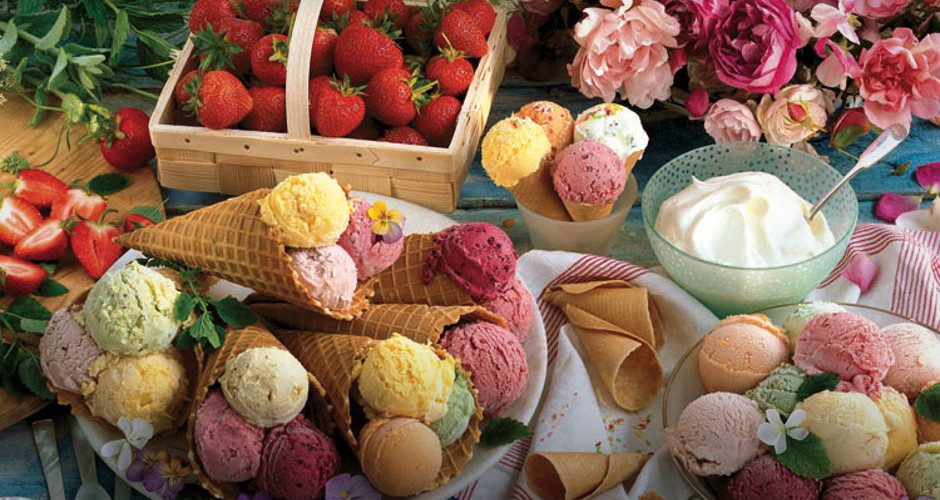 Магазин мороженого
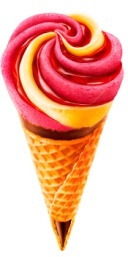 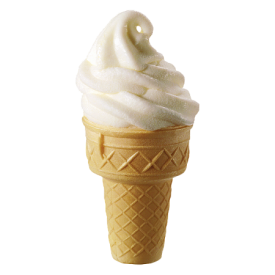 11
15
6+1=
8+1=
7
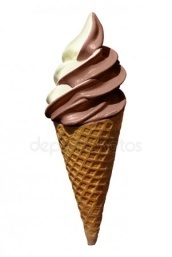 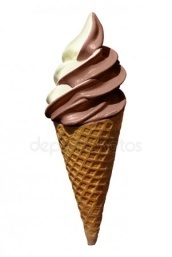 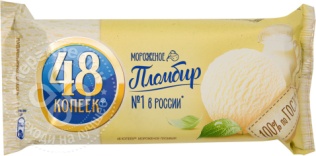 13
12+1=
14+1=
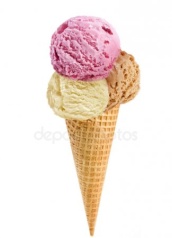 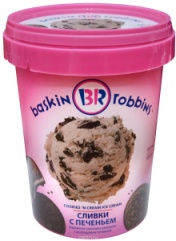 9
10
9+1=
10+1=
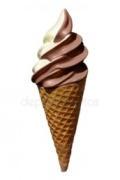 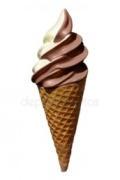 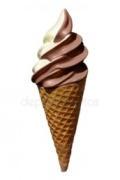 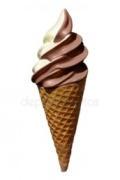 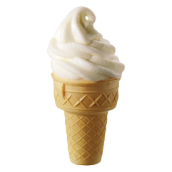 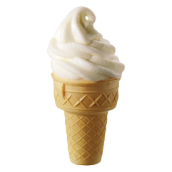 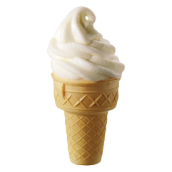 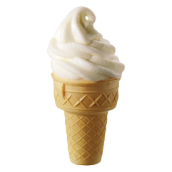 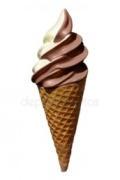 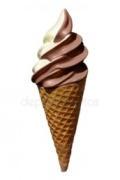 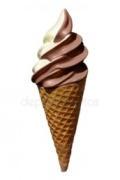 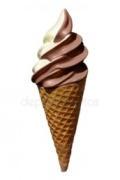 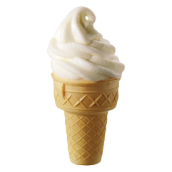 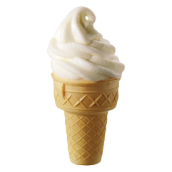 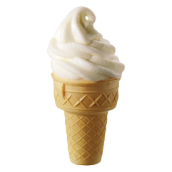 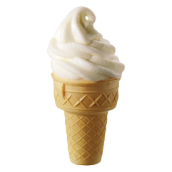 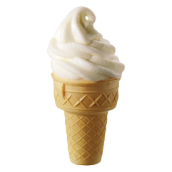 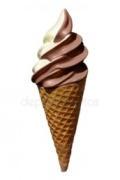 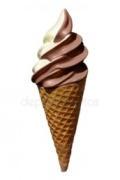 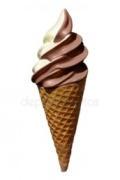 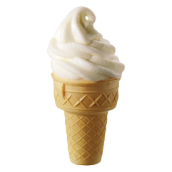 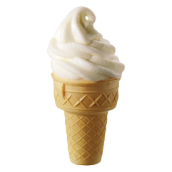 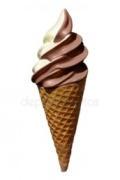 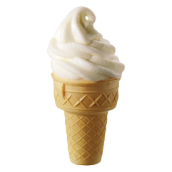 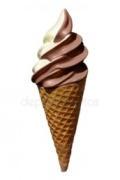 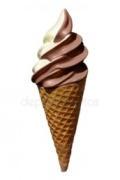 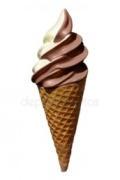 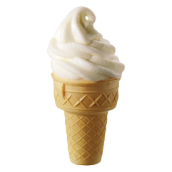 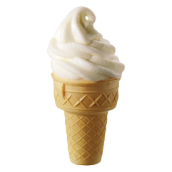 <
=
>
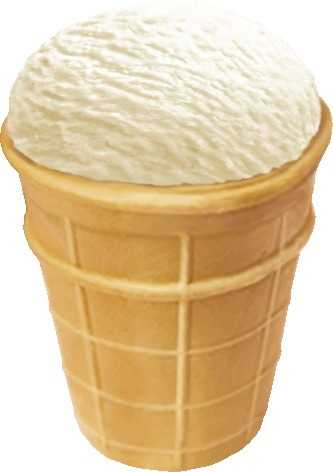 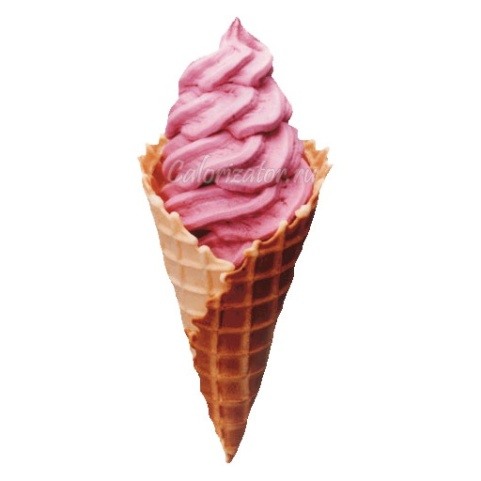 13 рублей
10 рублей
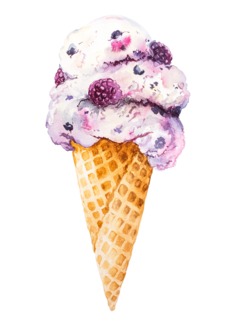 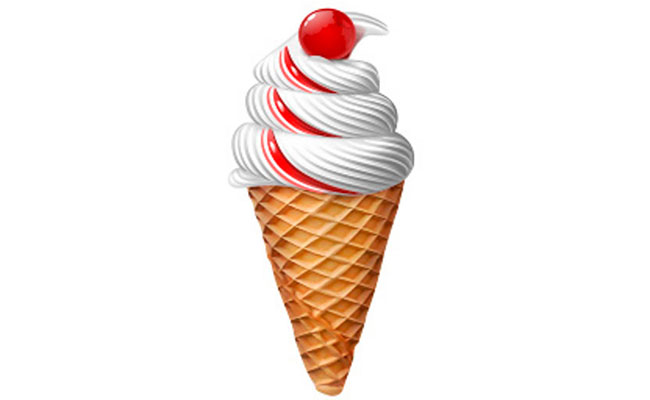 15 рублей
14 рублей
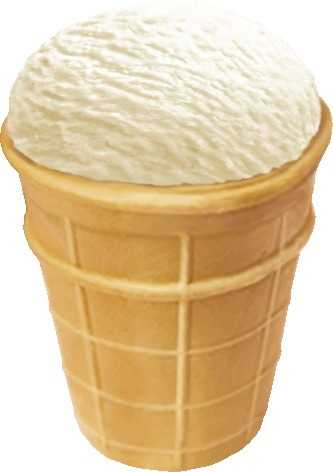 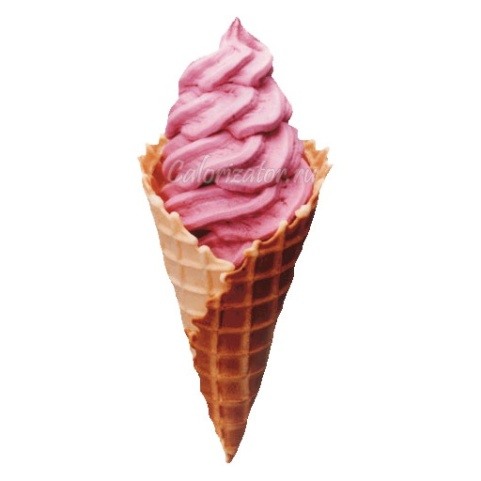 13 рублей
10 рублей
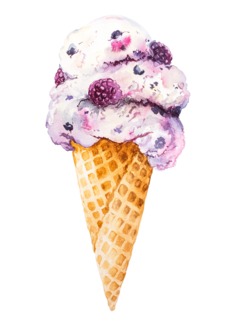 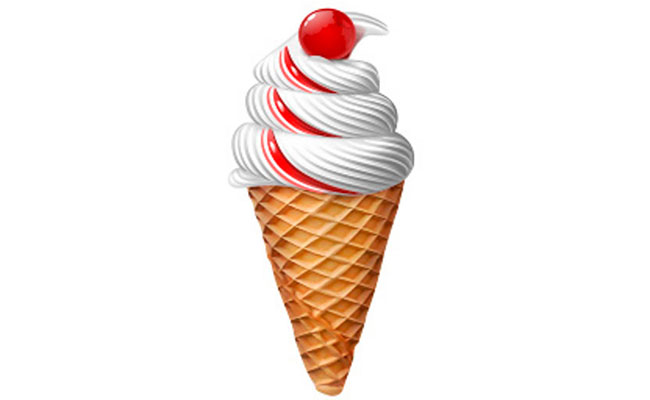 15 рублей
14 рублей
1
4
7
9
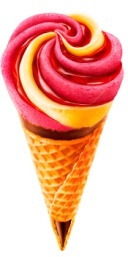 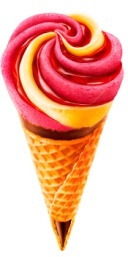 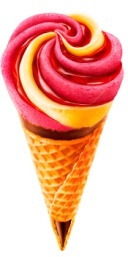 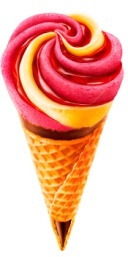 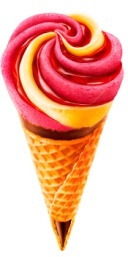 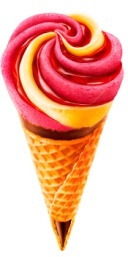 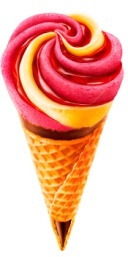 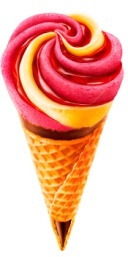 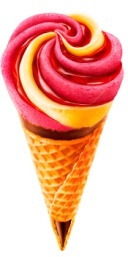 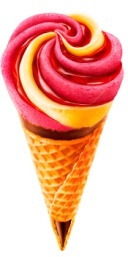 2
10
3
8
6
5
10
8
5
3
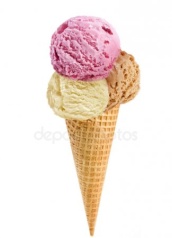 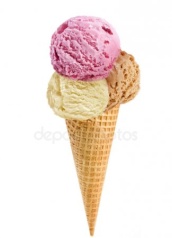 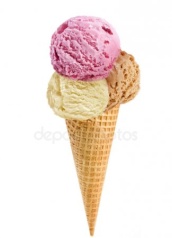 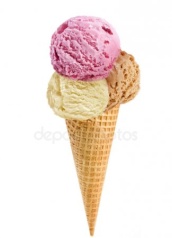 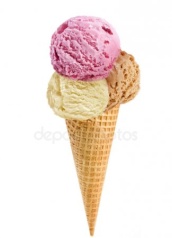 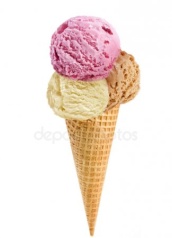 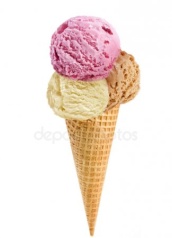 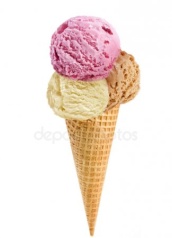 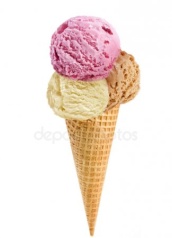 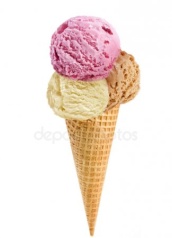 2
1
7
6
9
4
10
2
8
4
7
3
6
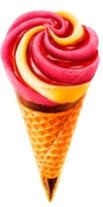 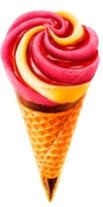 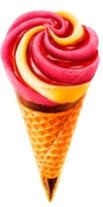 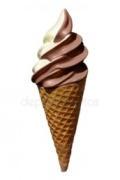 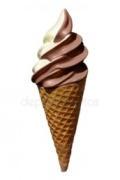 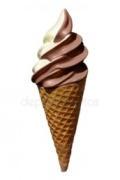 6
4
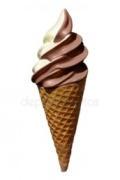 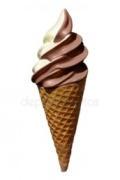 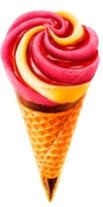 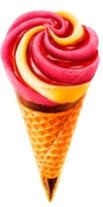 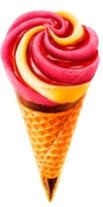 <
=
>
<
=
>
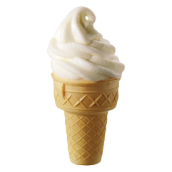 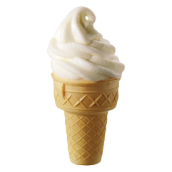 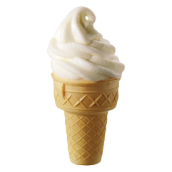 8
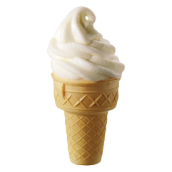 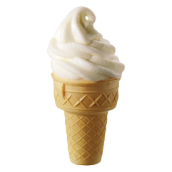 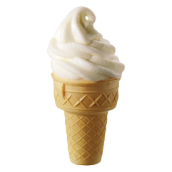 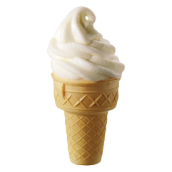 <
=
>
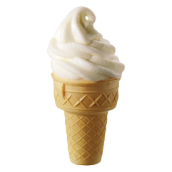 4 рубля
6 рублей
12
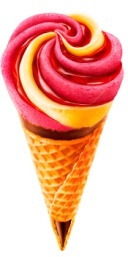 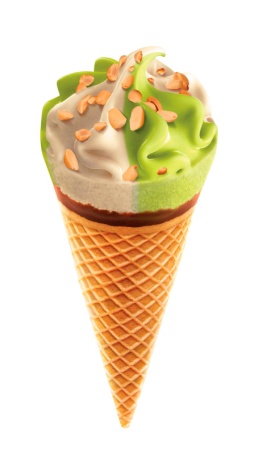 5 рублей
2 рубля
9 рублей
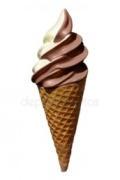 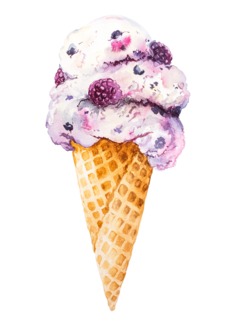 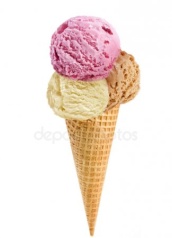